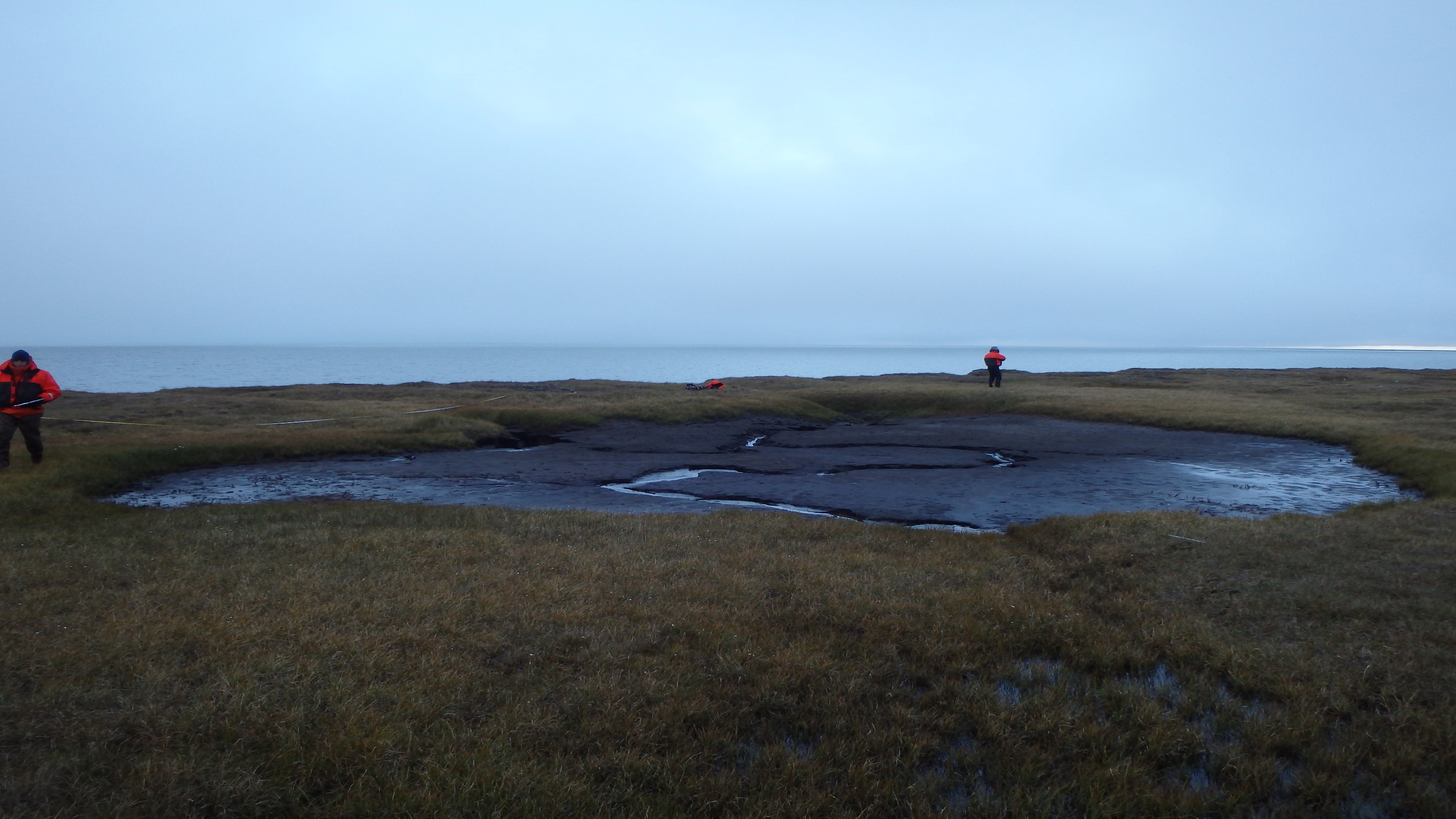 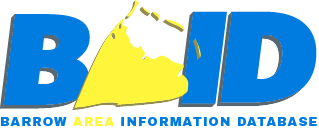 Historic and Recent Coastal Change near Barrow
ARIES Webinar: Coastal Erosion on the North Slope of Alaska
Friday, Sept. 19, 2014
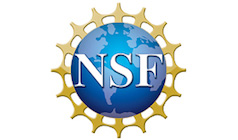 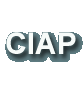 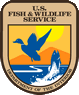 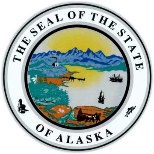 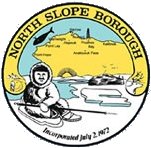 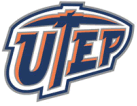 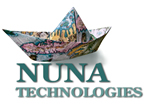 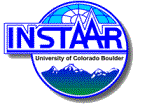 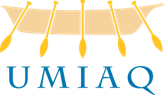 Authorship for this talk – the BAID CIAP Team
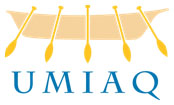 Erika Green and Qaiyaan Aiken
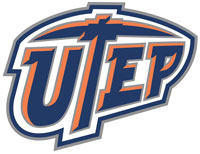 Craig Tweedie, Sandra Villarreal, Ryan Cody, Ari Kassin, Keith Kofoed, Abdiel Lopez, Adrian Aguirre, undergraduate students
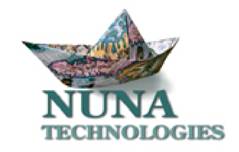 Allison Gaylord
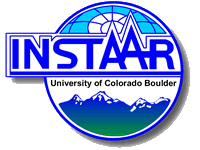 William Manley and technician
Motivations for Coastal Research
Response to Arctic warming and potential for increased erosion rates
Response to changes in weather and extreme events
Response to sea level rise
Fate and transport of soil organic carbon and nutrients
Impact of erosion on terrestrial and marine ecosystems
Sustainability and subsistence for local peoples
Material to be Presented today
Erosion monitoring along the coastline of the Barrow Environmental Observatory 2003-214.
BOEM/USFWS – Coastal Impact Assistance Program
Wetland mapping
Historic coastal change
Modern coastal change
Web mapping and decision tools
Stakeholder engagement and outreach
Research activities planned in the near future
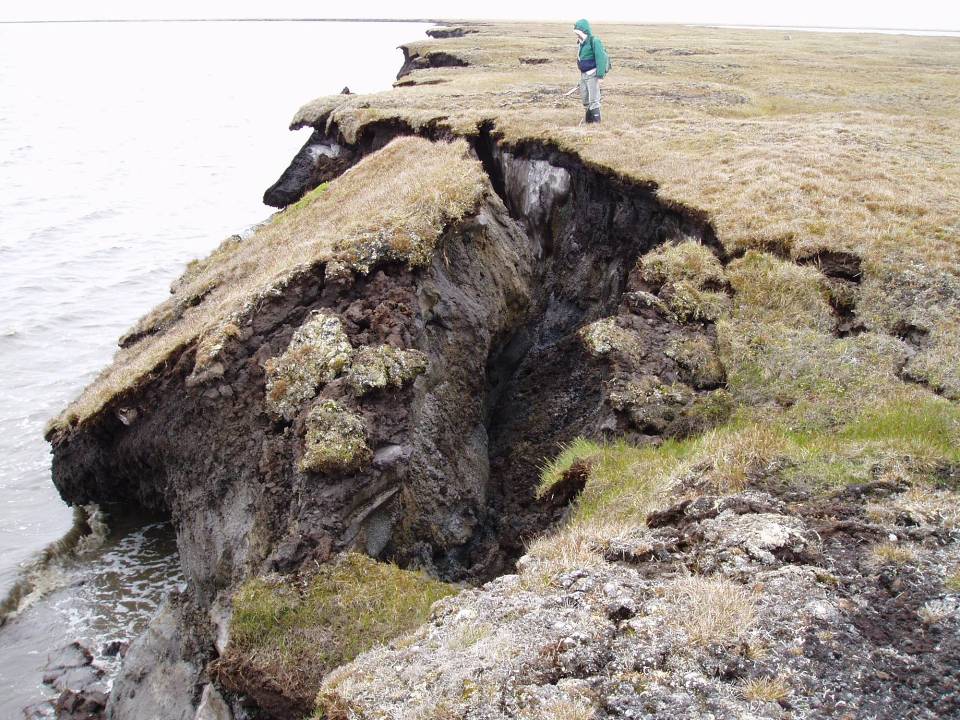 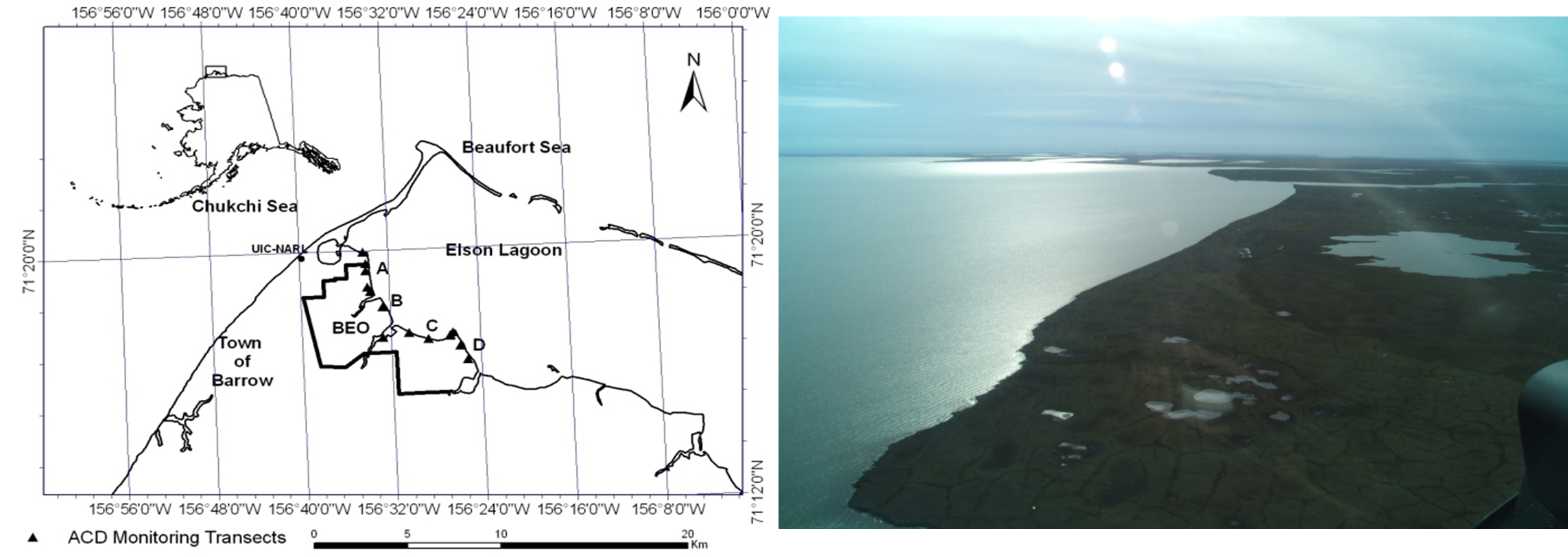 Erosion monitoring BEO Coast 2002 - 2014
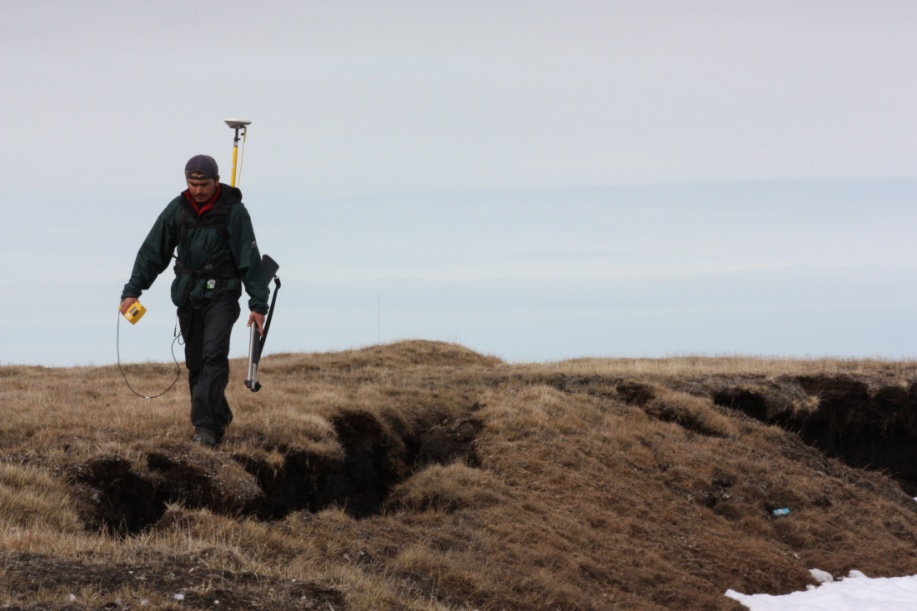 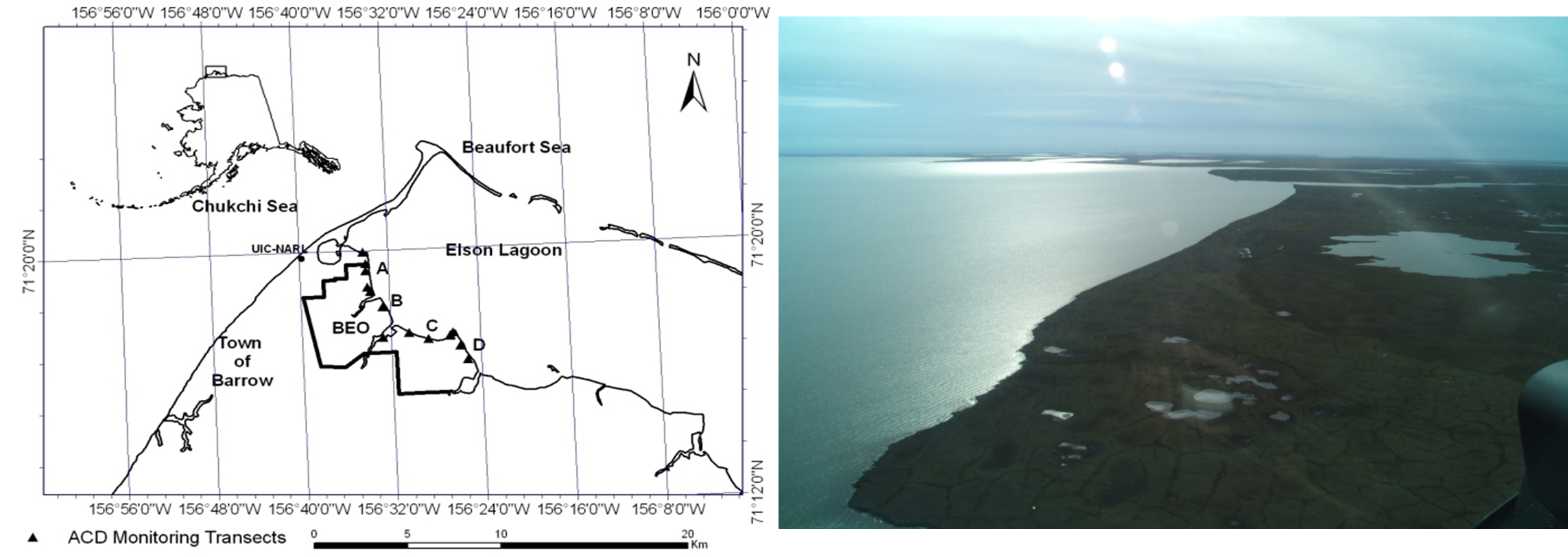 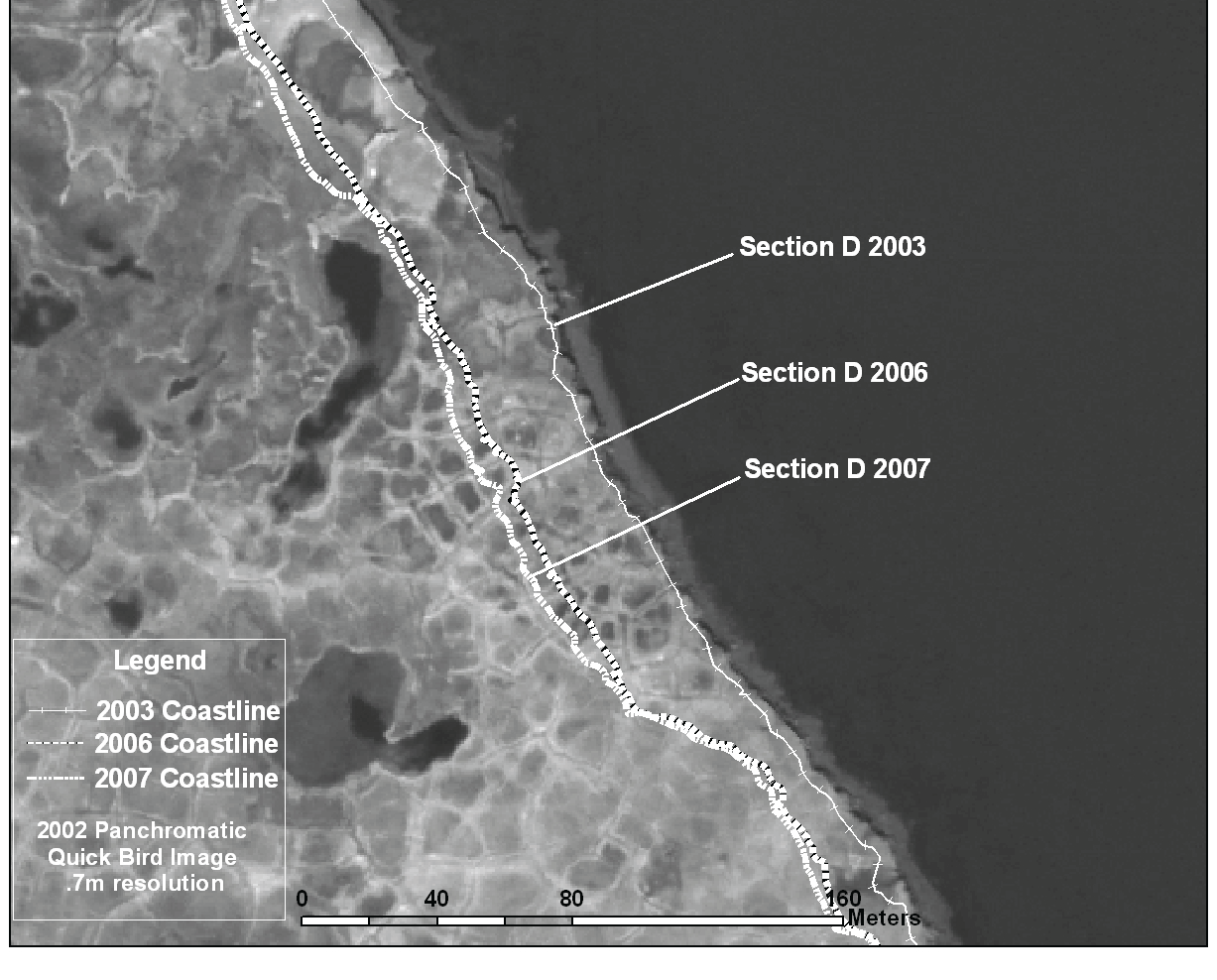 DGPS surveys of bluff edge
4 sections A-D
~11km coast
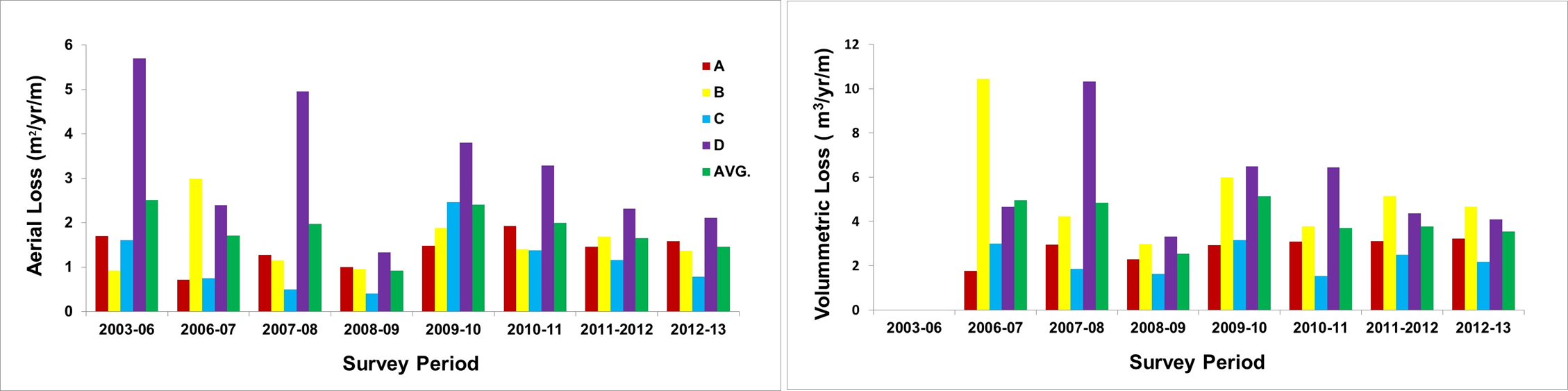 Areal Loss &
Volumetric Loss
2003-13
DGPS surveys processed to polylines
DSAS segments 20m
Volume assumed bluff was vertical
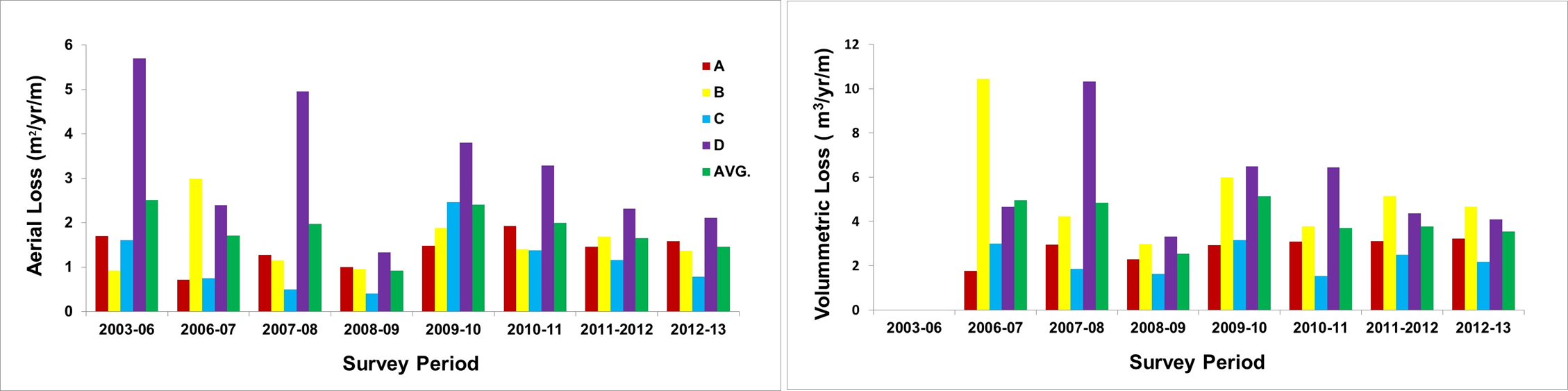 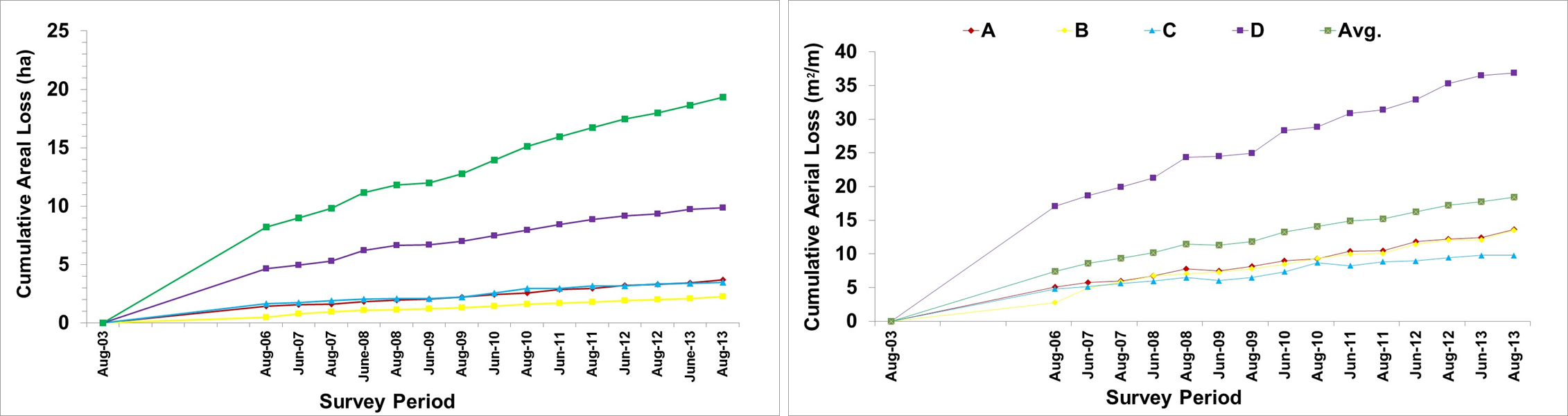 Cumulative Areal Loss
2003-13
DGPS surveys processed to polylines
DSAS segments 20m
Volume assumed bluff was vertical
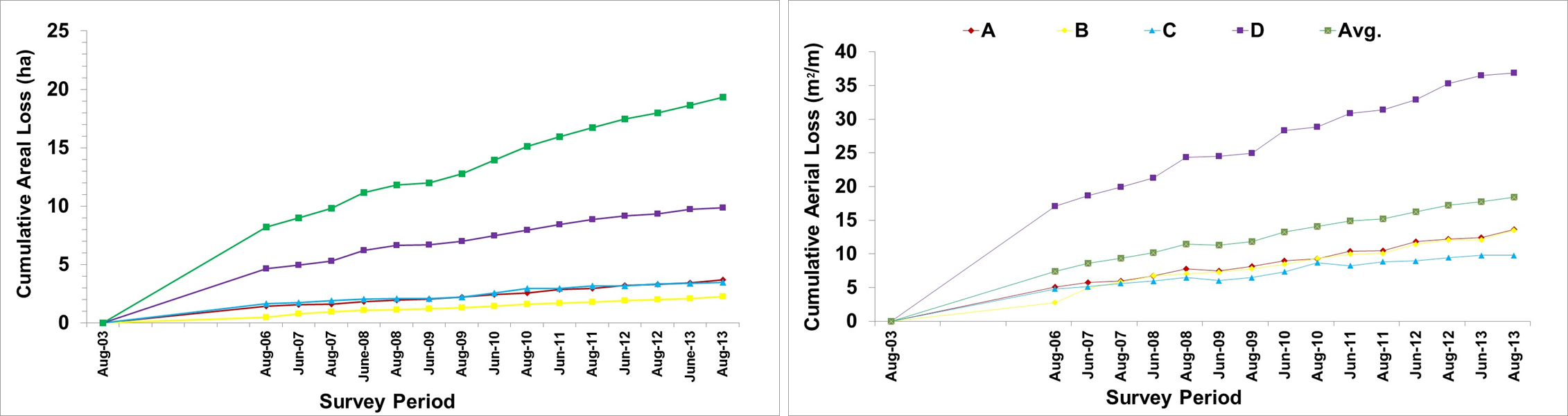 Stepwise Regression Model ~ Areal Loss at Elson Lagoon 2002-2012
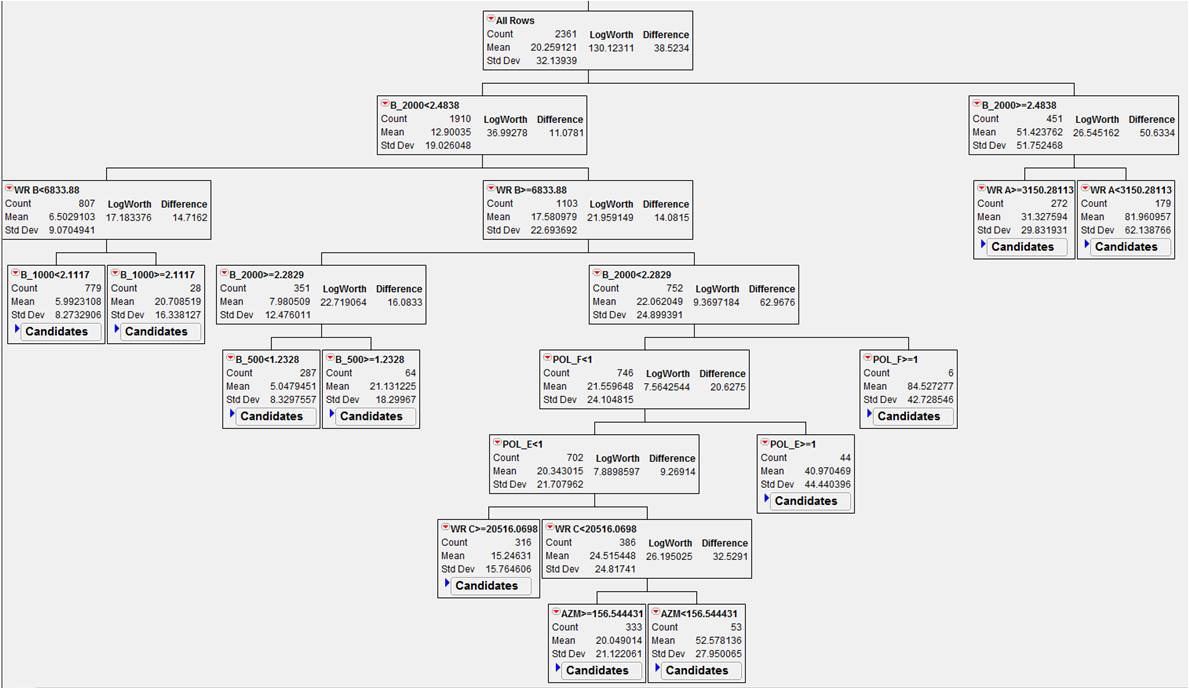 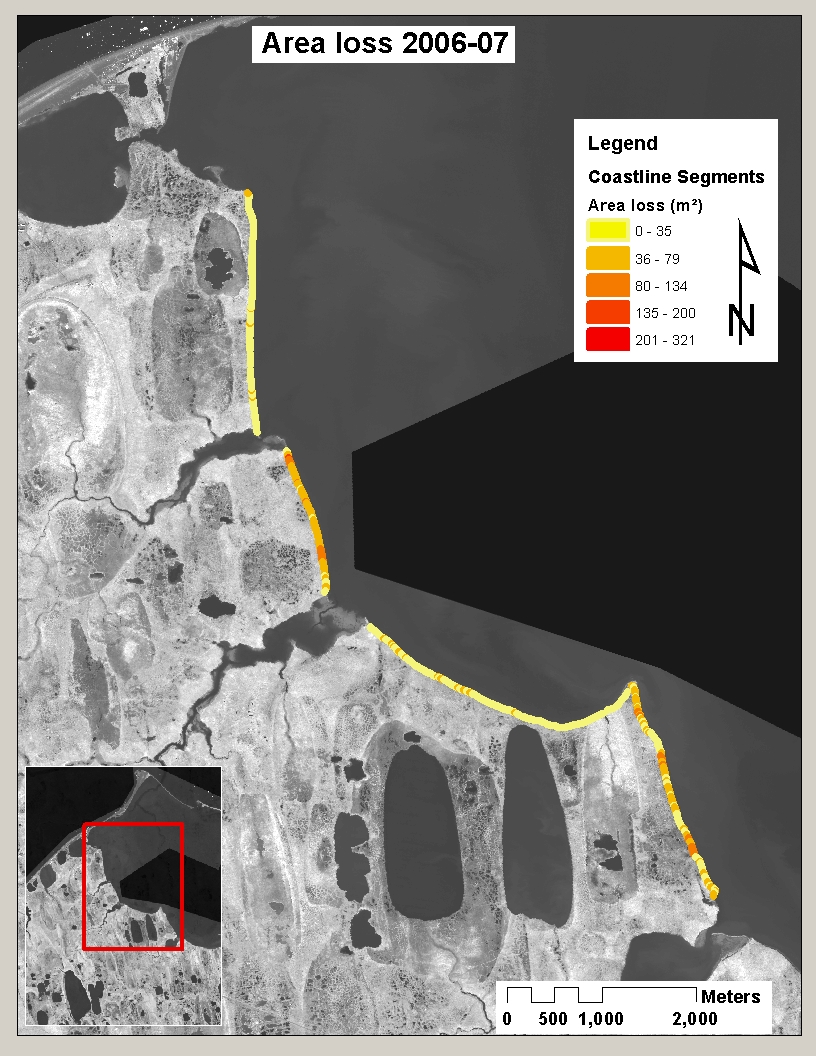 Monitoring of Coastal Erosion Barrow Environmental Observatory 2002-13
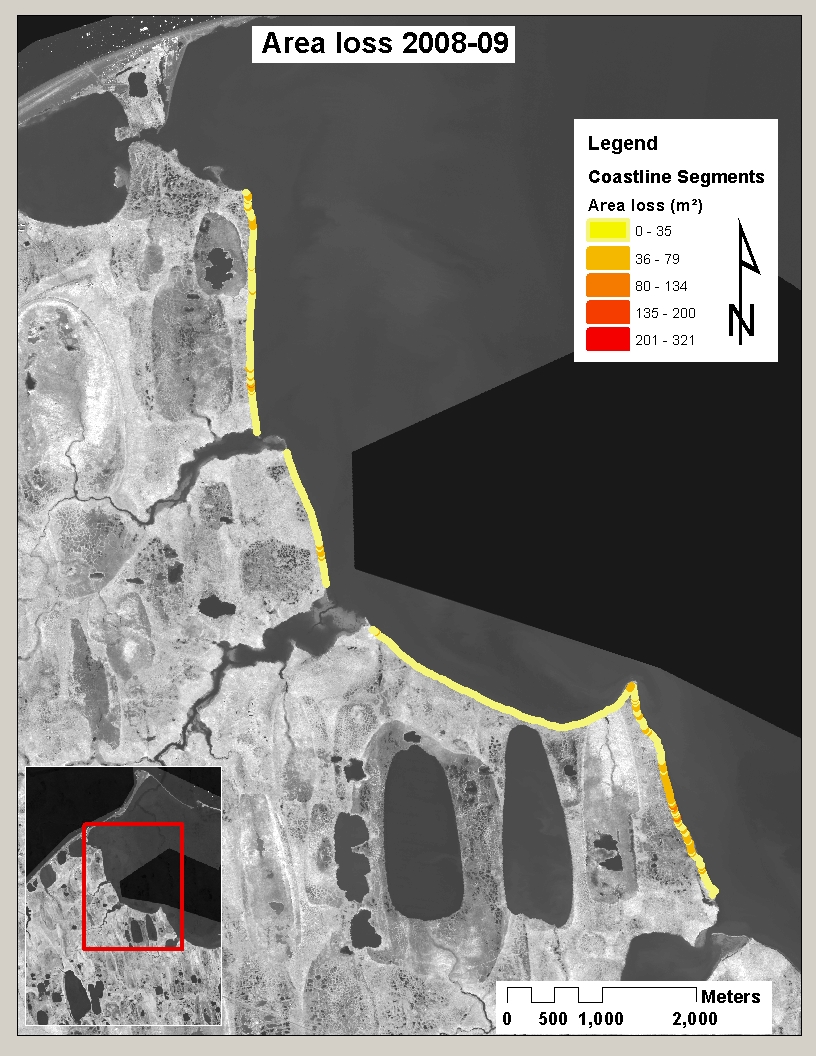 10.7km coast
Avg. ~18.5m retreat, 19.3ha loss, in past decade
spatiotemporally variable
Stepwise regression show controls different for areal/volumetric loss
Wave energy (areal)
Landscape (volume)
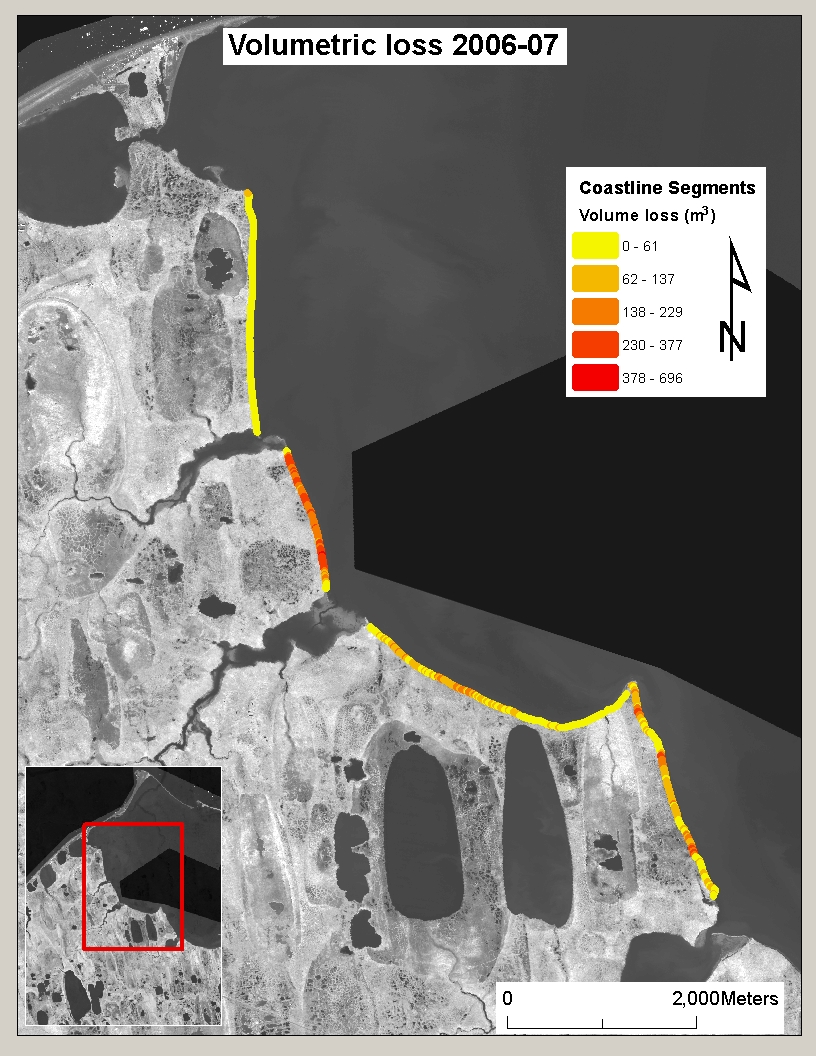 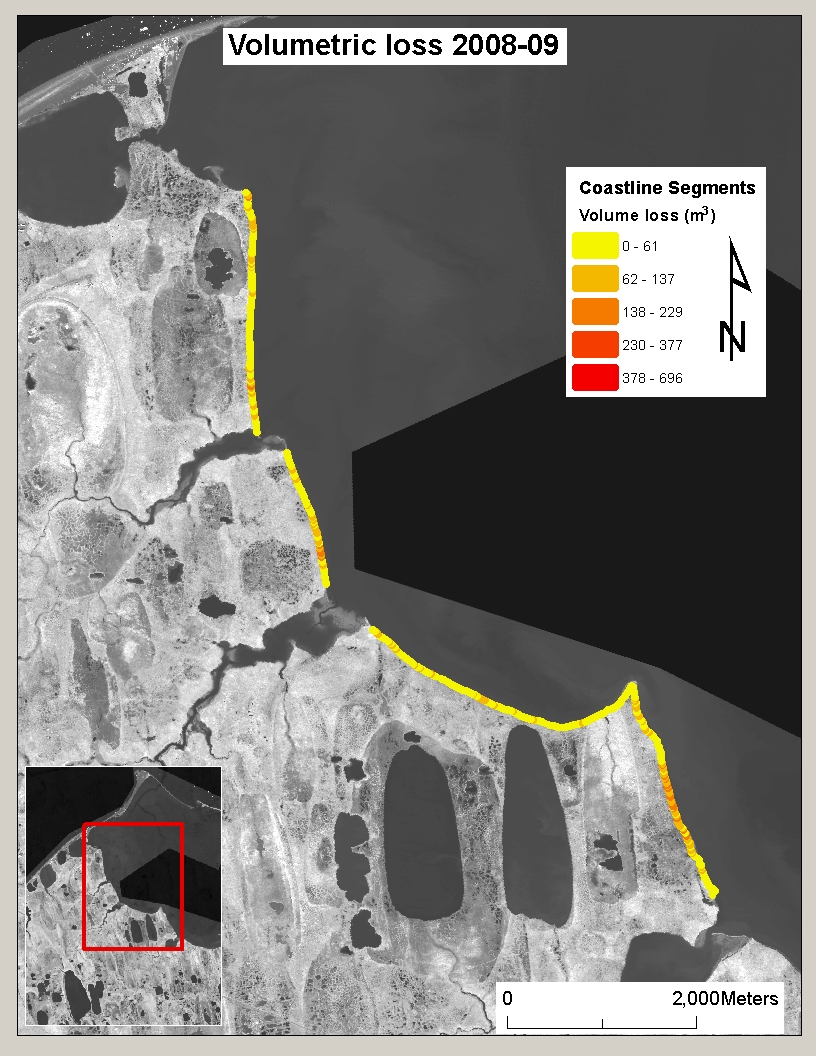 [Speaker Notes: Erosion study]
Scaling Measurements to Land-Ocean transfer of soil Carbon
When parameterized with mean published soil C content and measured loss to erosion, estimates of soil transfer to Elson Lagoon increases 30-100%
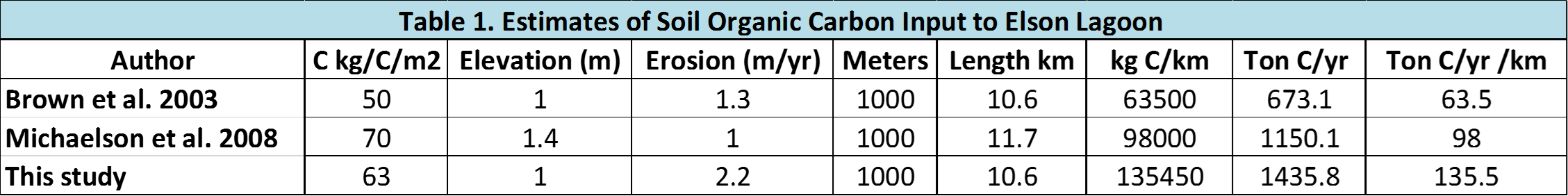 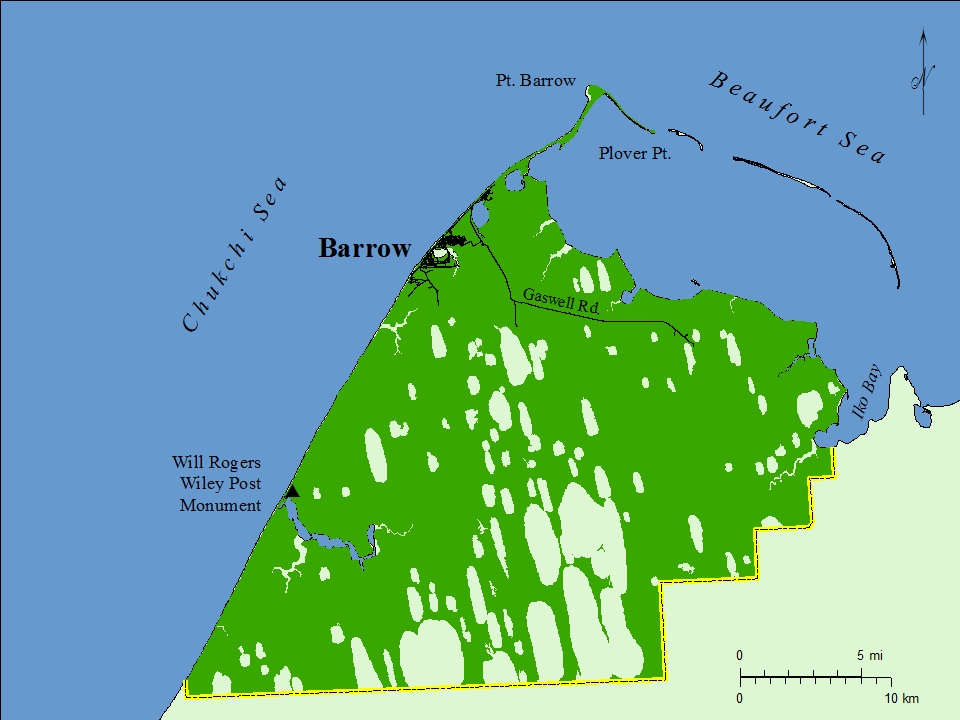 BAID-CIAP (2013 – 2016) Study Area
UIC Land area is approx. 900 sq km, 84 km of coastline Mapped study area will include approx. 1500 sq km
Multiple components
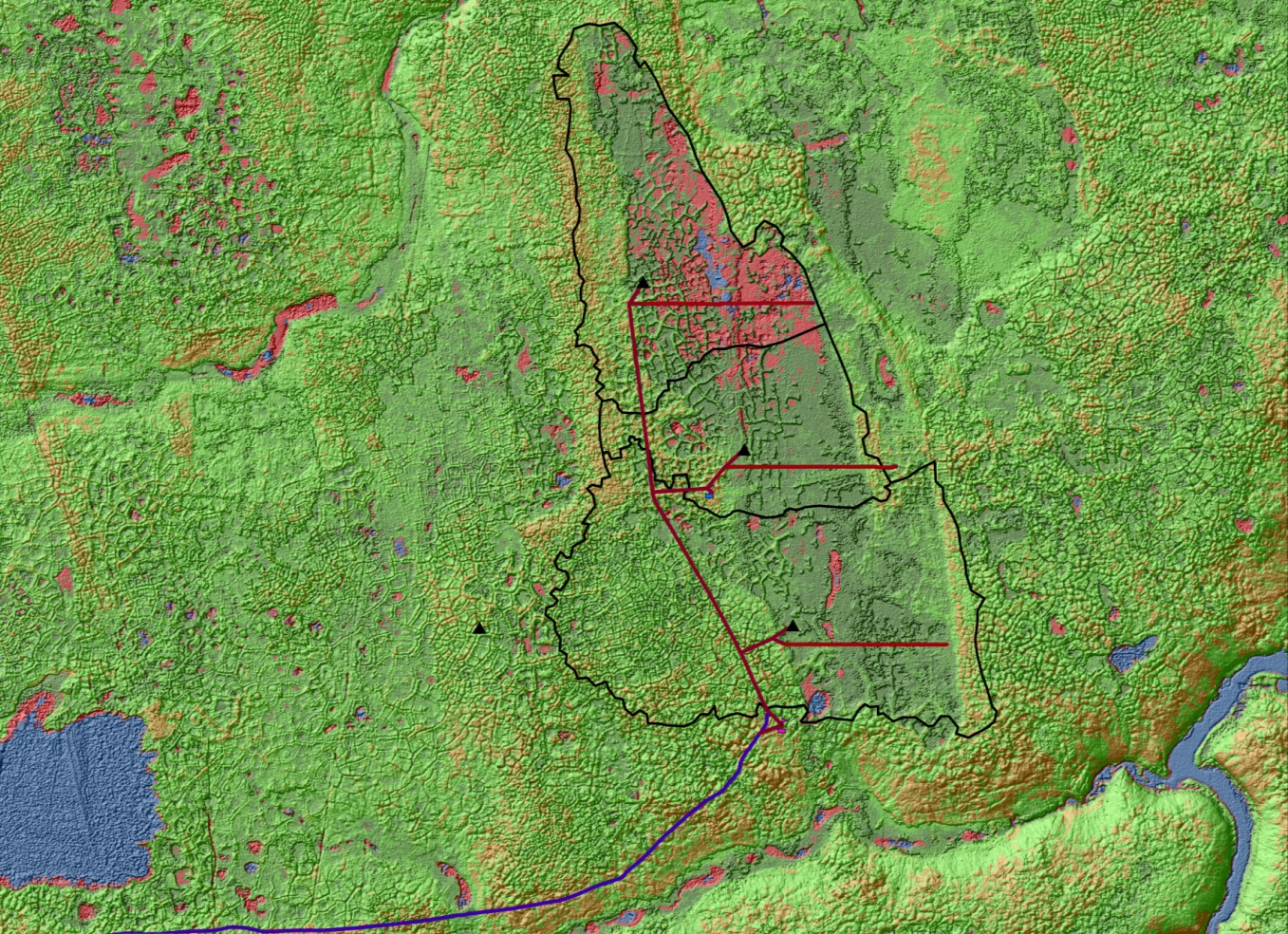 Example land cover mapping
Wetland delineation to follow
WV2 Imagery 2009-13
Accuracy Assessment
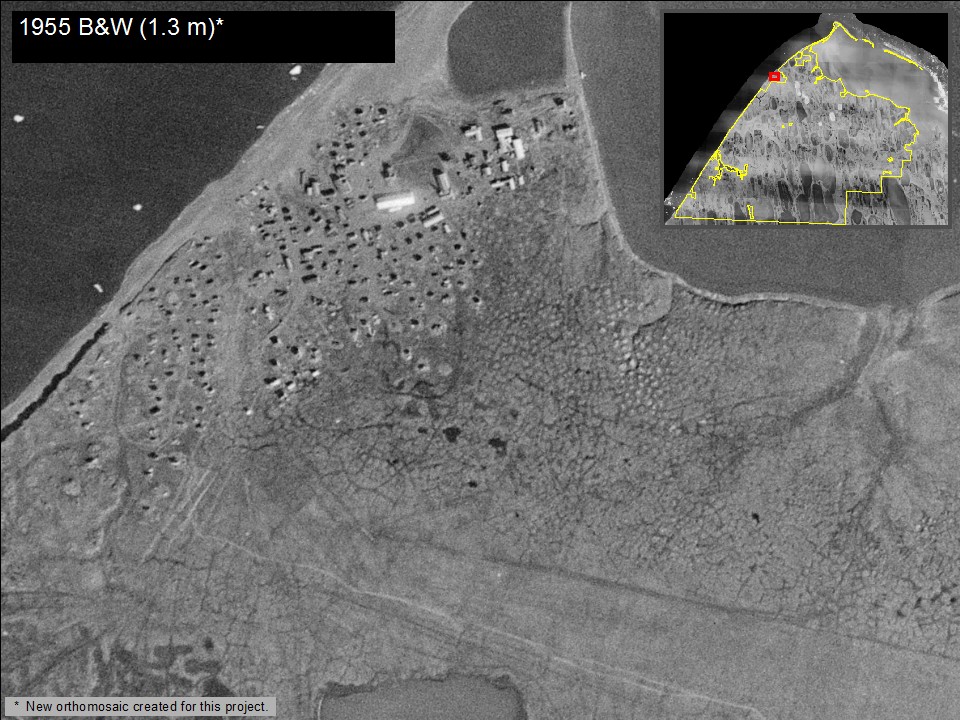 Historic Imagery
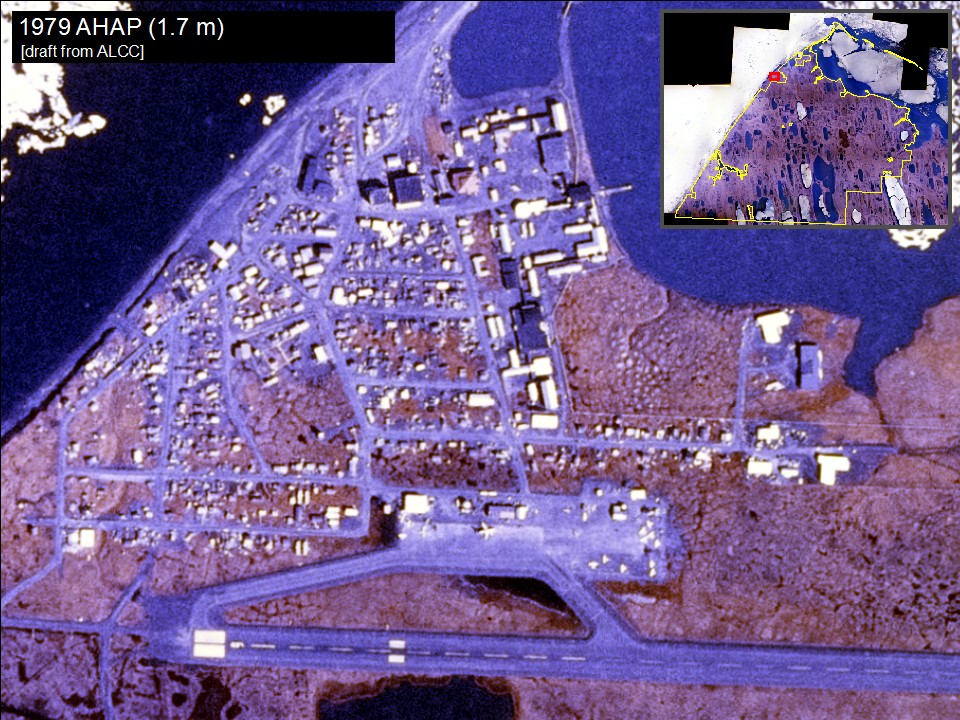 Historic Imagery
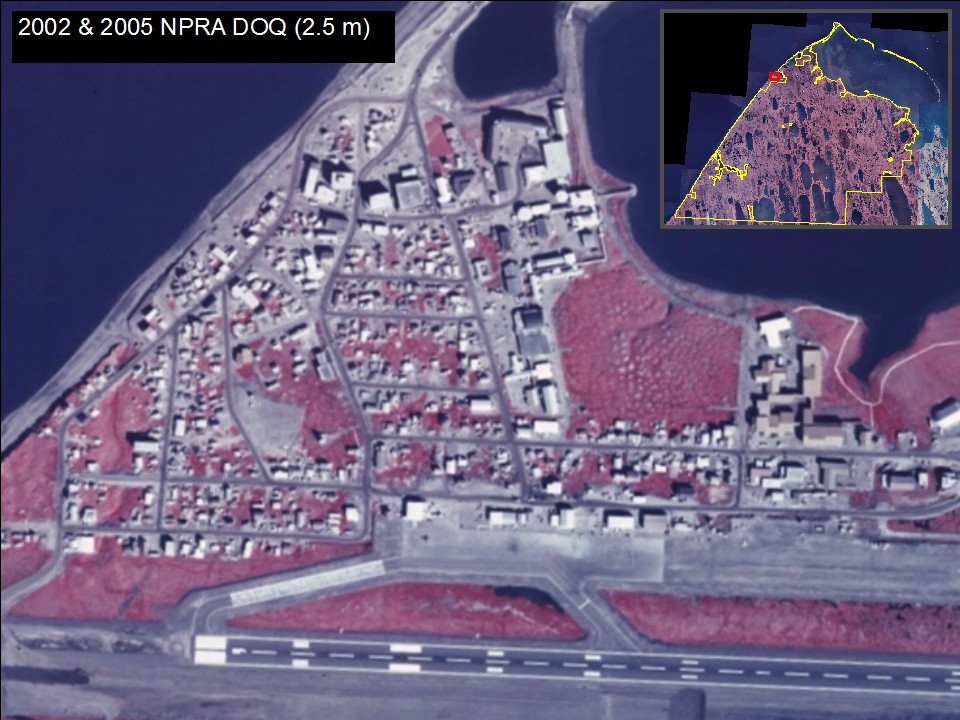 Historic Imagery
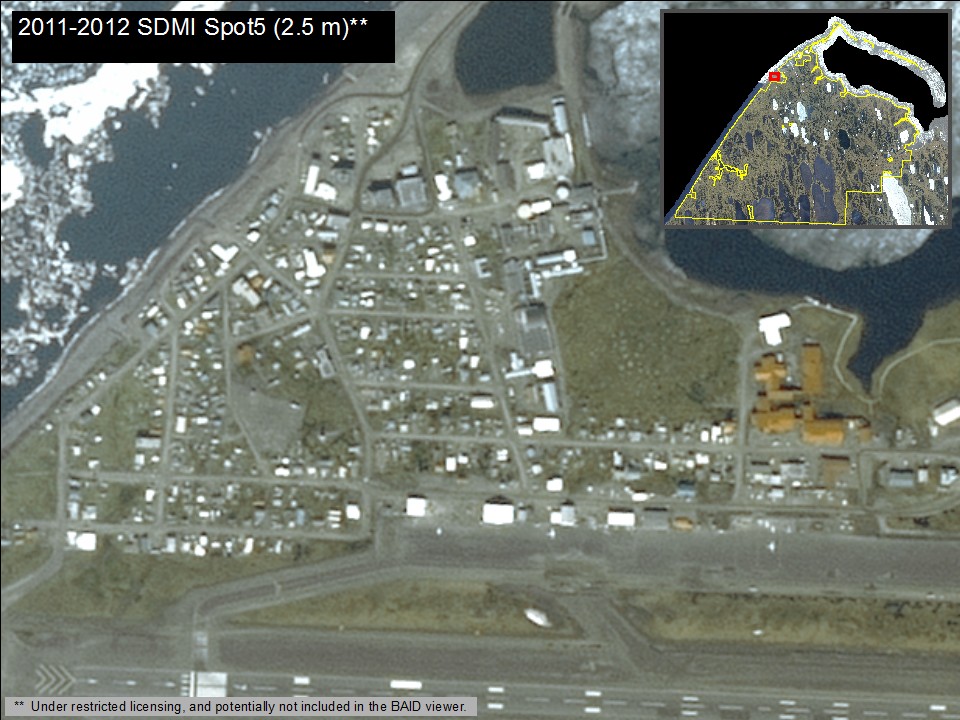 Historic Imagery
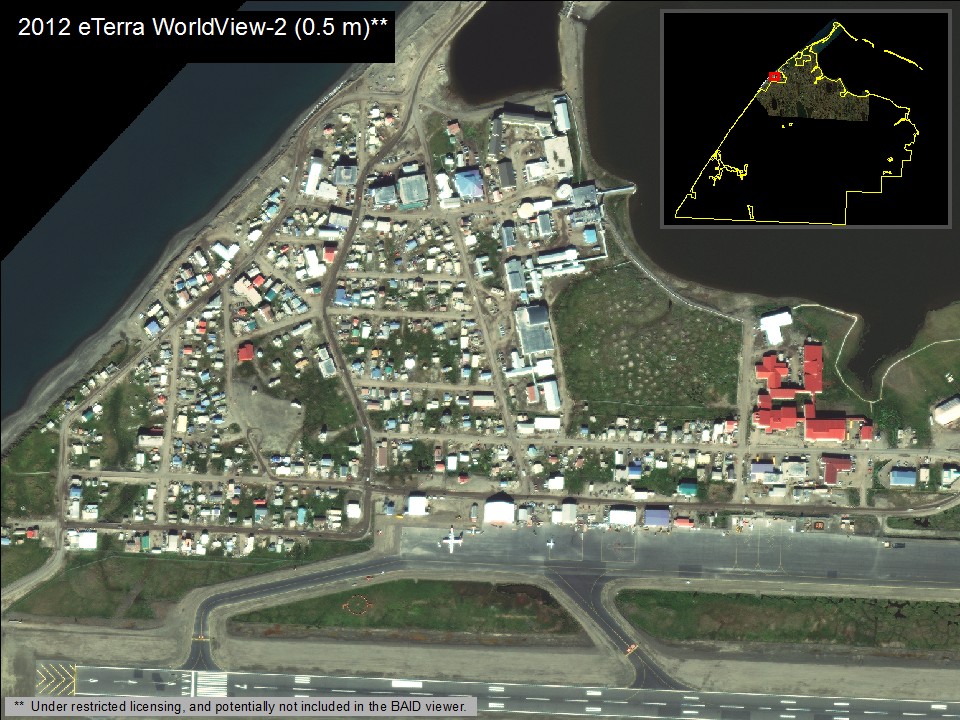 New Imagery
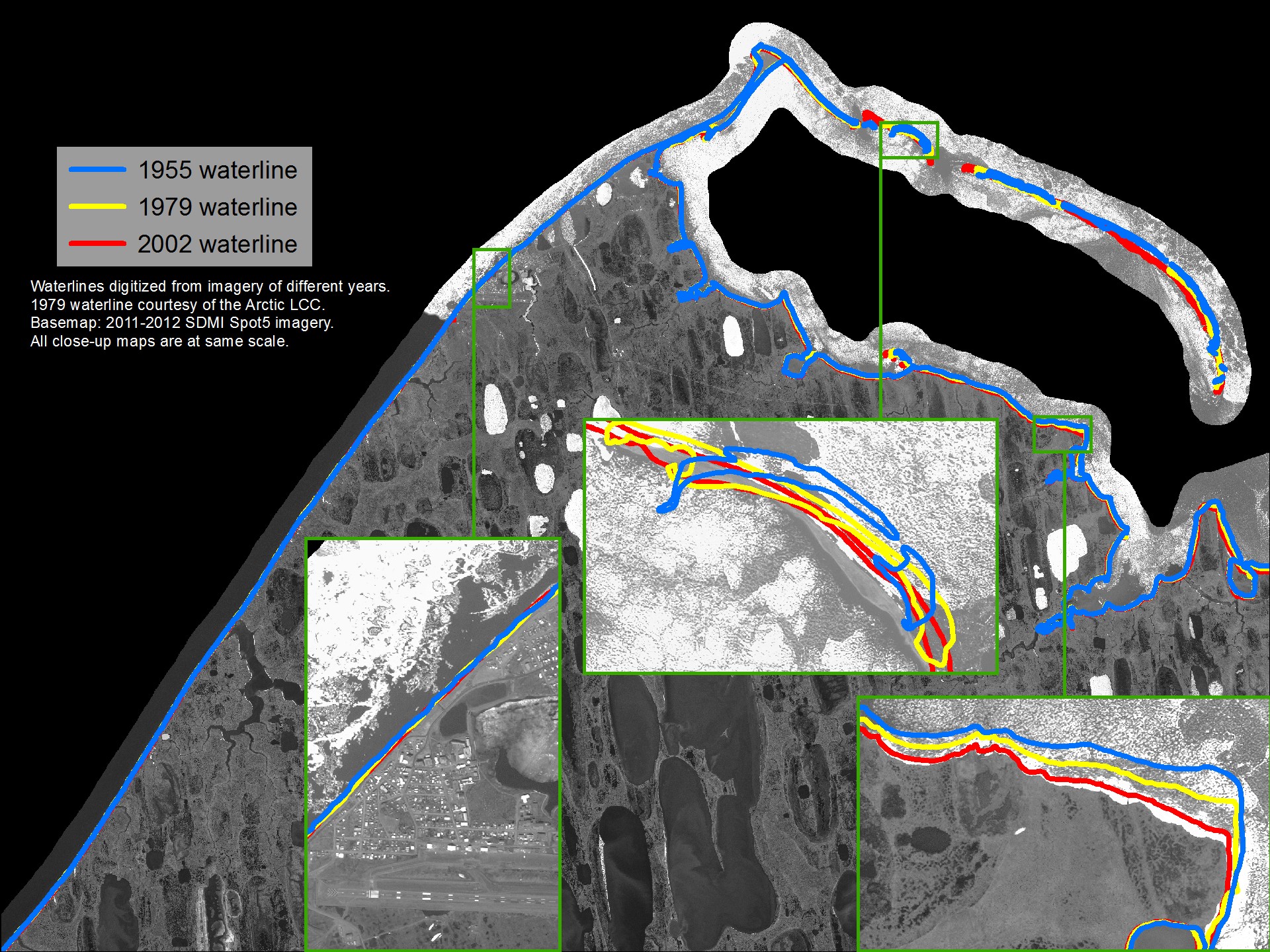 Digital Shorelines
Analysis will also include shorelines from 2010-2014 WV2 imagery.
Geodatabase Development
Compiling info from numerous entities 
Wealth of historic imagery & shorelines compiled including relevant info from related studies
Key data sets provided by Planning & Umiaq (imagery, land ownership, infrastructure, place names)
Wildlife interaction layers – need to follow up on synthesis data (critical habitat rather areas rather than individual denning sites, nests, etc.)
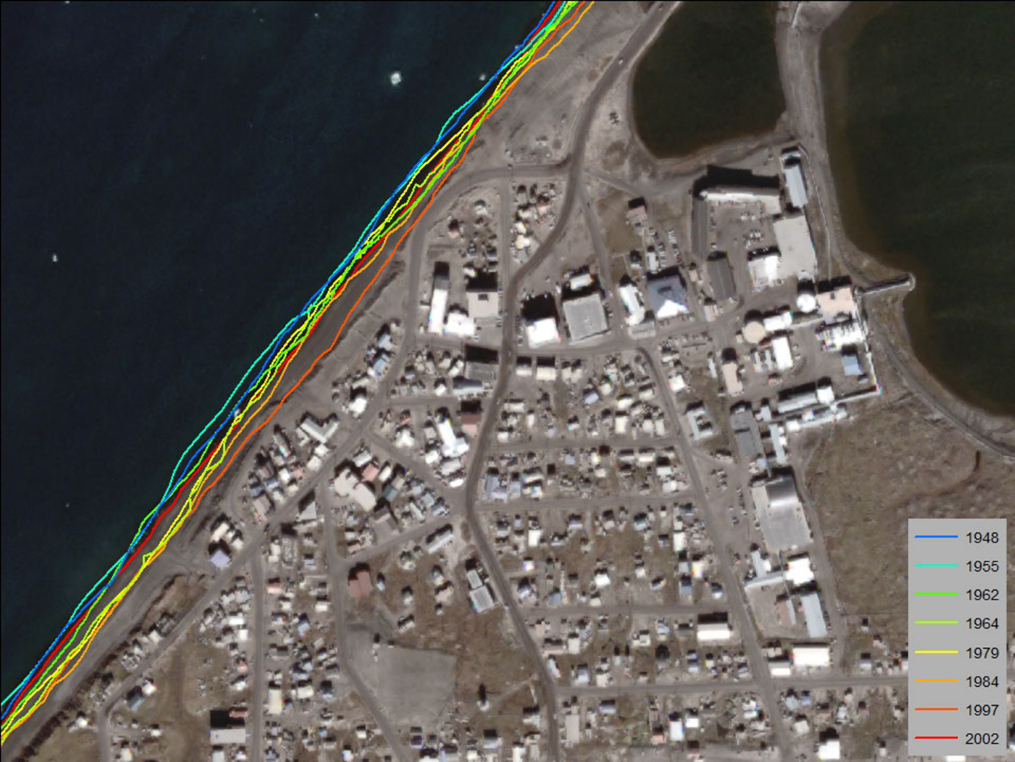 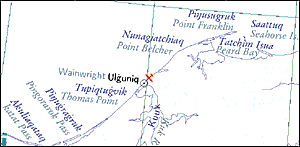 Coastal Erosion Mapping
84 km coastline (all but 7 mi captured in 2013)
Shoreline Reference Features   -bluff edge  -waterline  -coastal engineering
Long term monitoring sites on Elson Lagoon
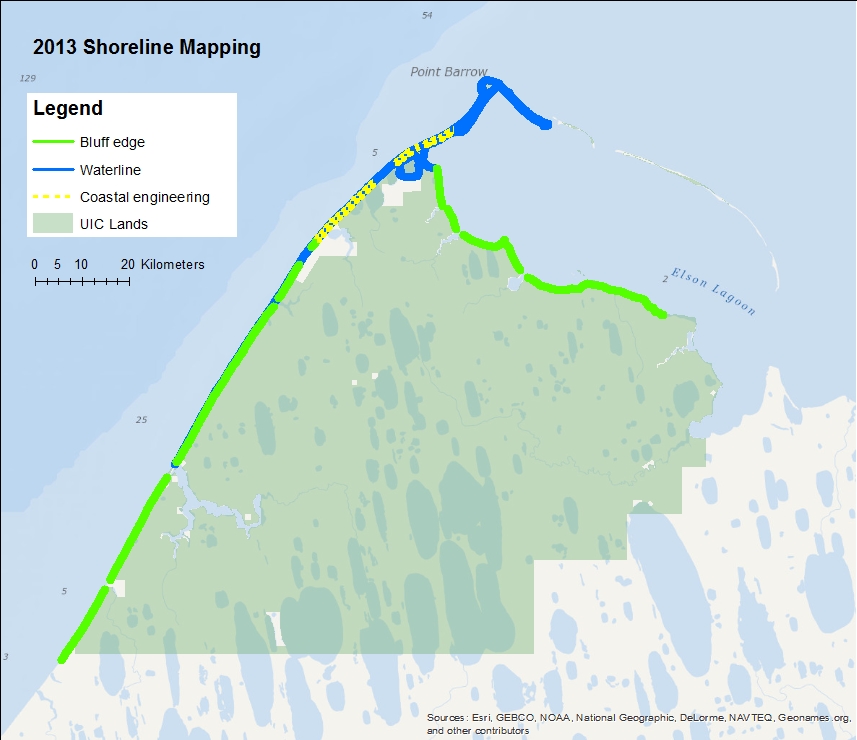 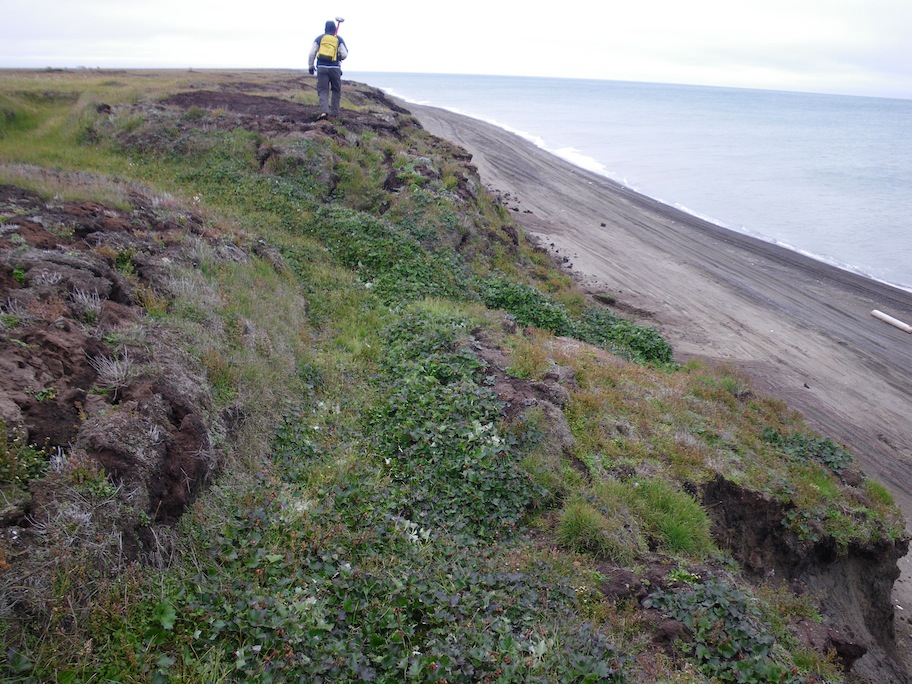 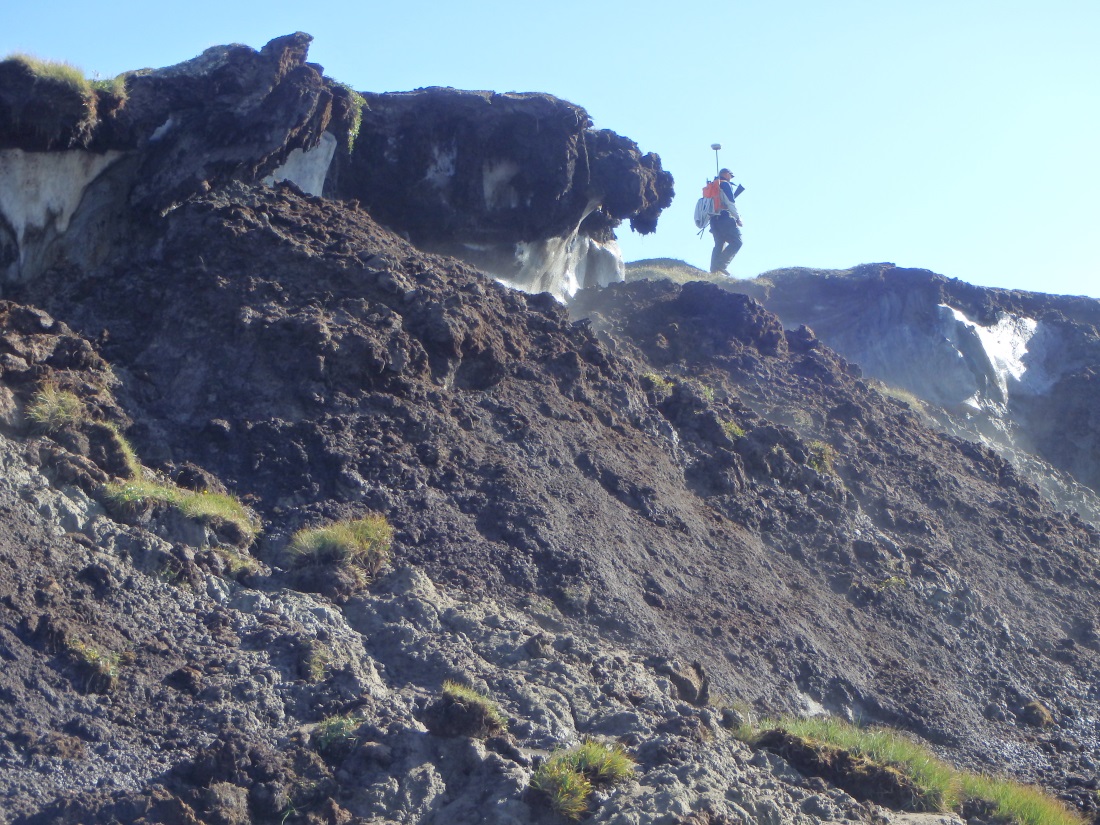 Mapping bluff edge and waterline with DGPS
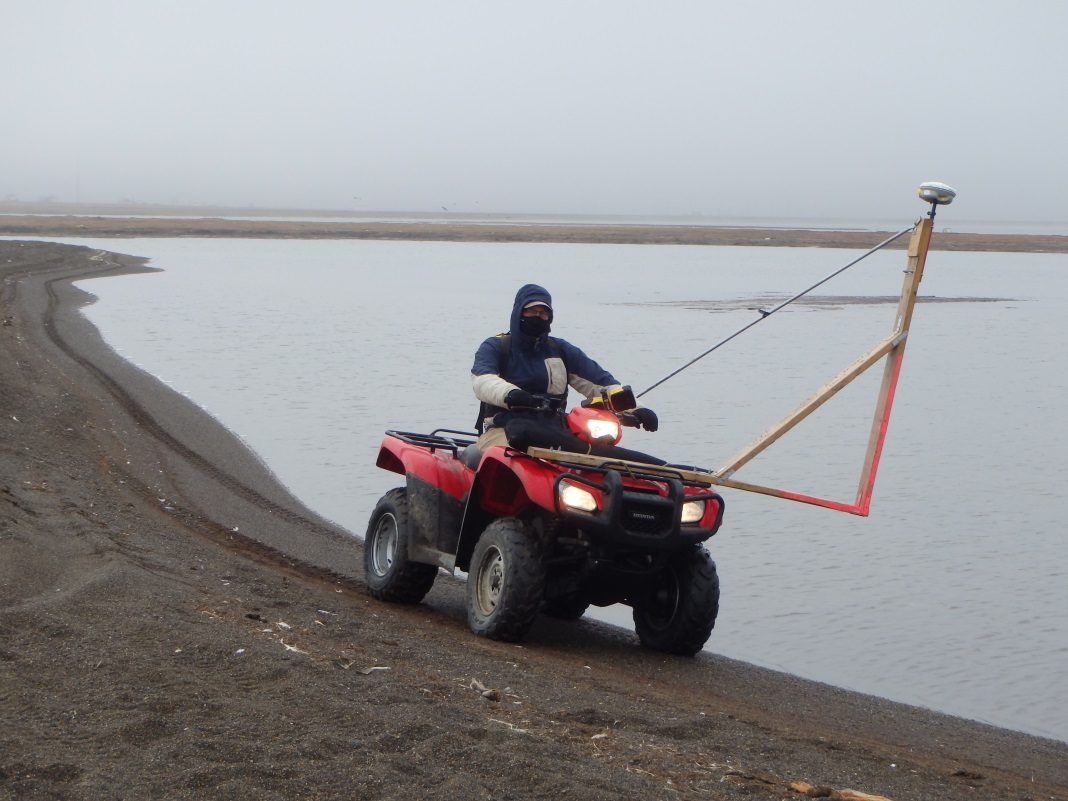 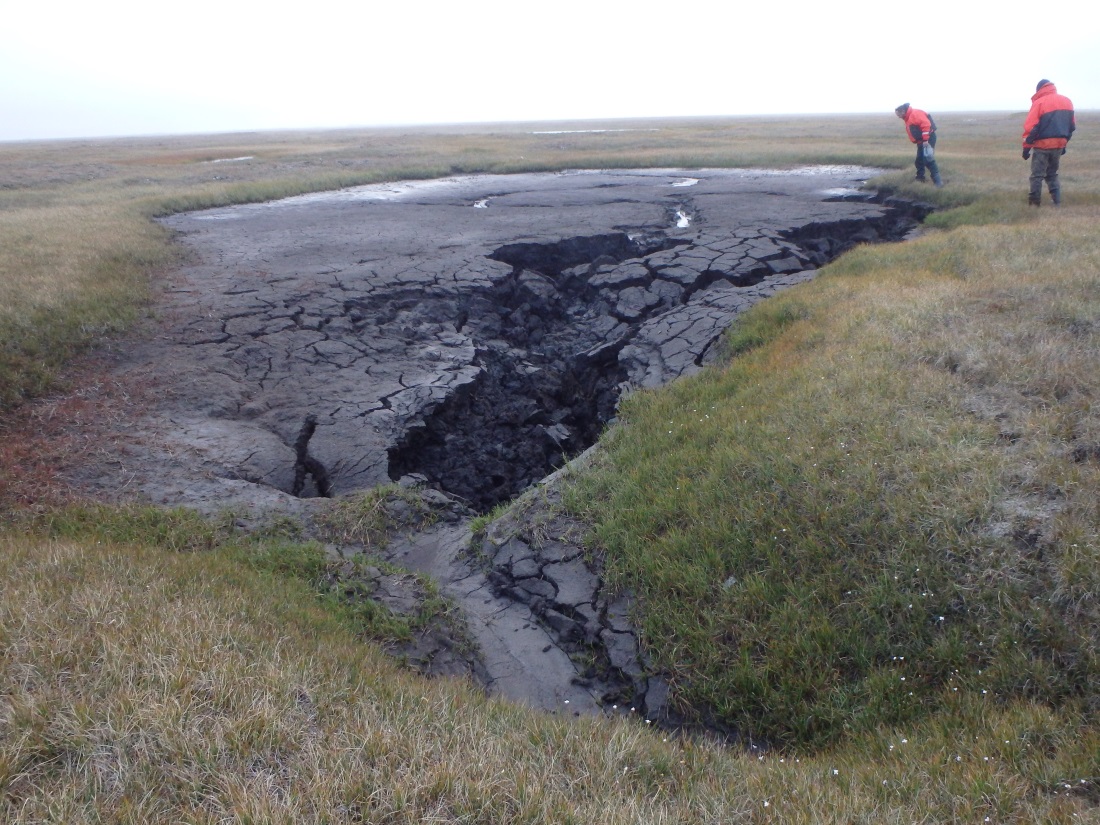 Decision Support Tools
To assist local stakeholders with community tasks
coastal development, conservation priorities, endangered and subsistence species protection, oil spill response, planning and zoning for vulnerable areas, etc.
Visualize and synthesize from map layers and other input
existing development, land ownership, wetland types, habitat preference for endangered wildlife, height above sea level, etc.
Provide specific output for printing or saving maps, information, and reports
Help enable sustained community development
Targeted “Web Map Apps”
Gallery of focused applications for specific user needs
Easy to use
Designed to fit within a workflow
Provide for informed decision making
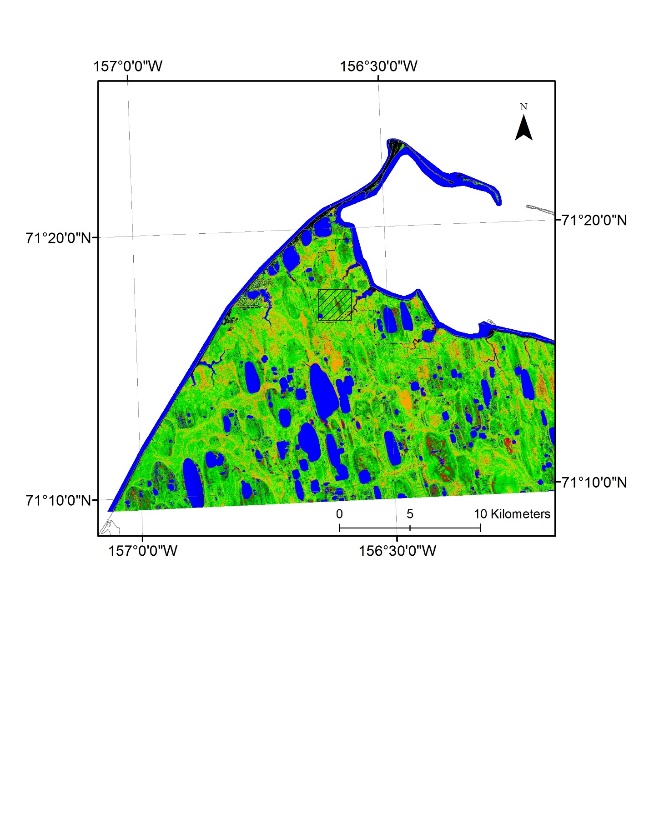 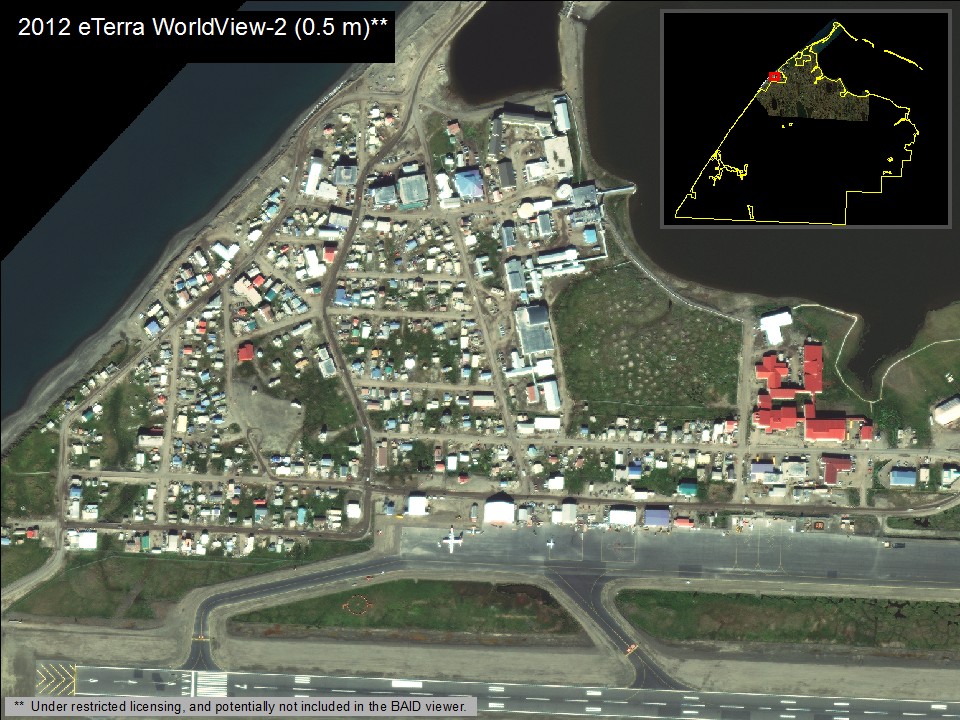 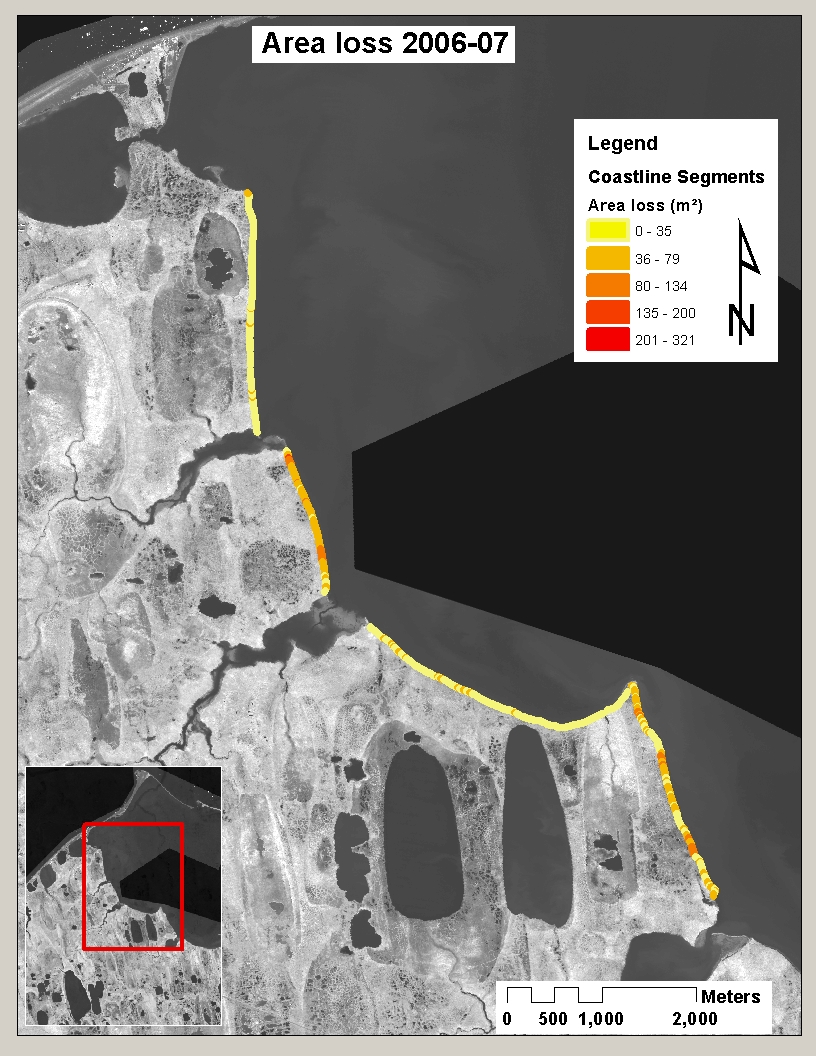 Coastal Monitoring		Community Planning                   Imagery Time Slider
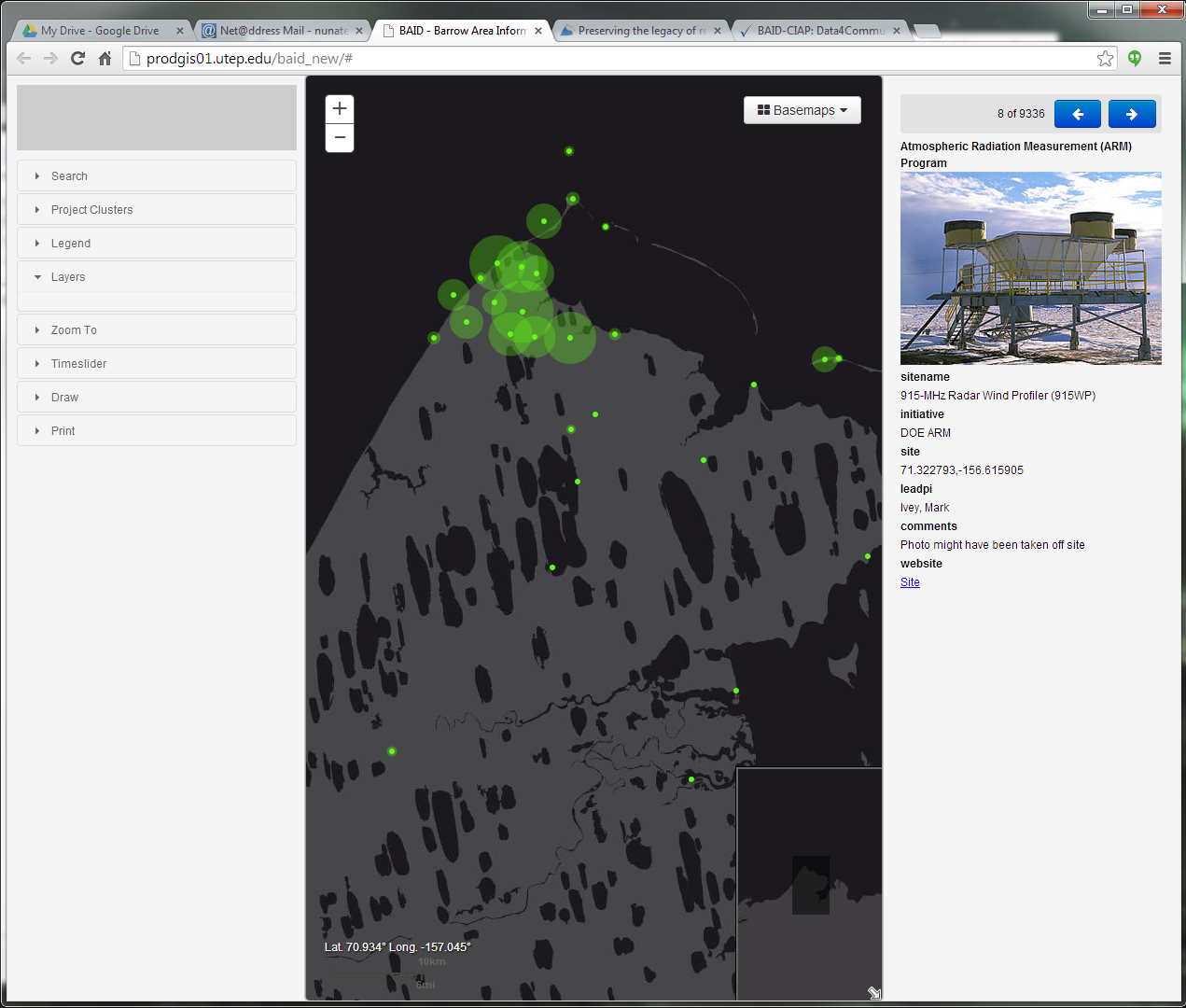 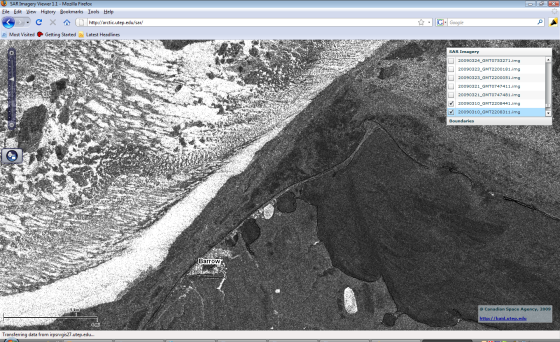 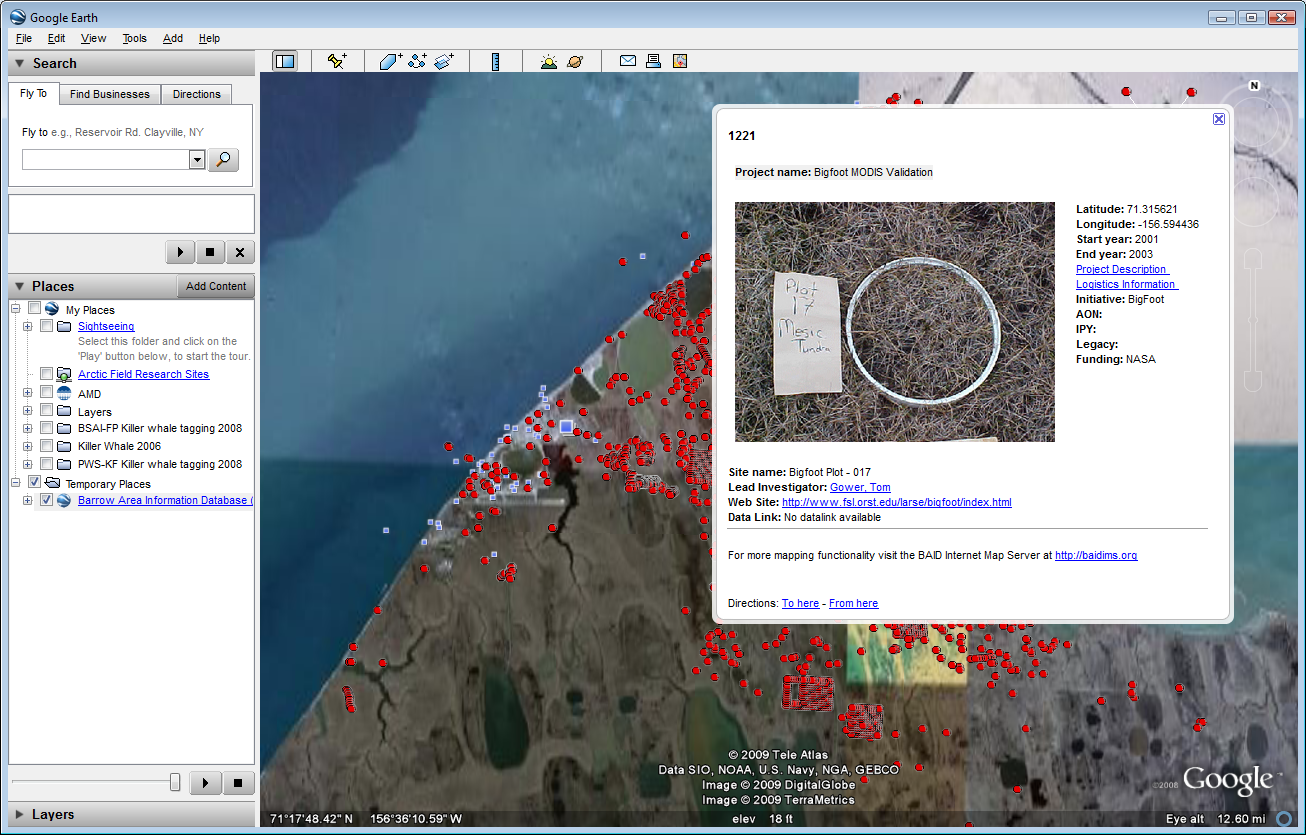 Sea ice viewer      		Research Sites                              BAID in Google Earth
Erosion Assessment Tool
Help assess vulnerability
Take advantage of digital shorelines and other data layers
land cover type, bathymetry, sea ice, etc.
Interactively visualize erosion trends
Help enable sustained community development
Stakeholder Participation
BAID Advisory Council of local land management entitiesProvides guidance on Decision Support Tools to assist the Barrow community with decision making and optimization of sustainable, low-impact community development.

Participating entities:
Arctic Slope Regional CorporationUkpeaġvik Iñupiat Corporation (UIC)North Slope BoroughCity of BarrowNative Village of Barrow
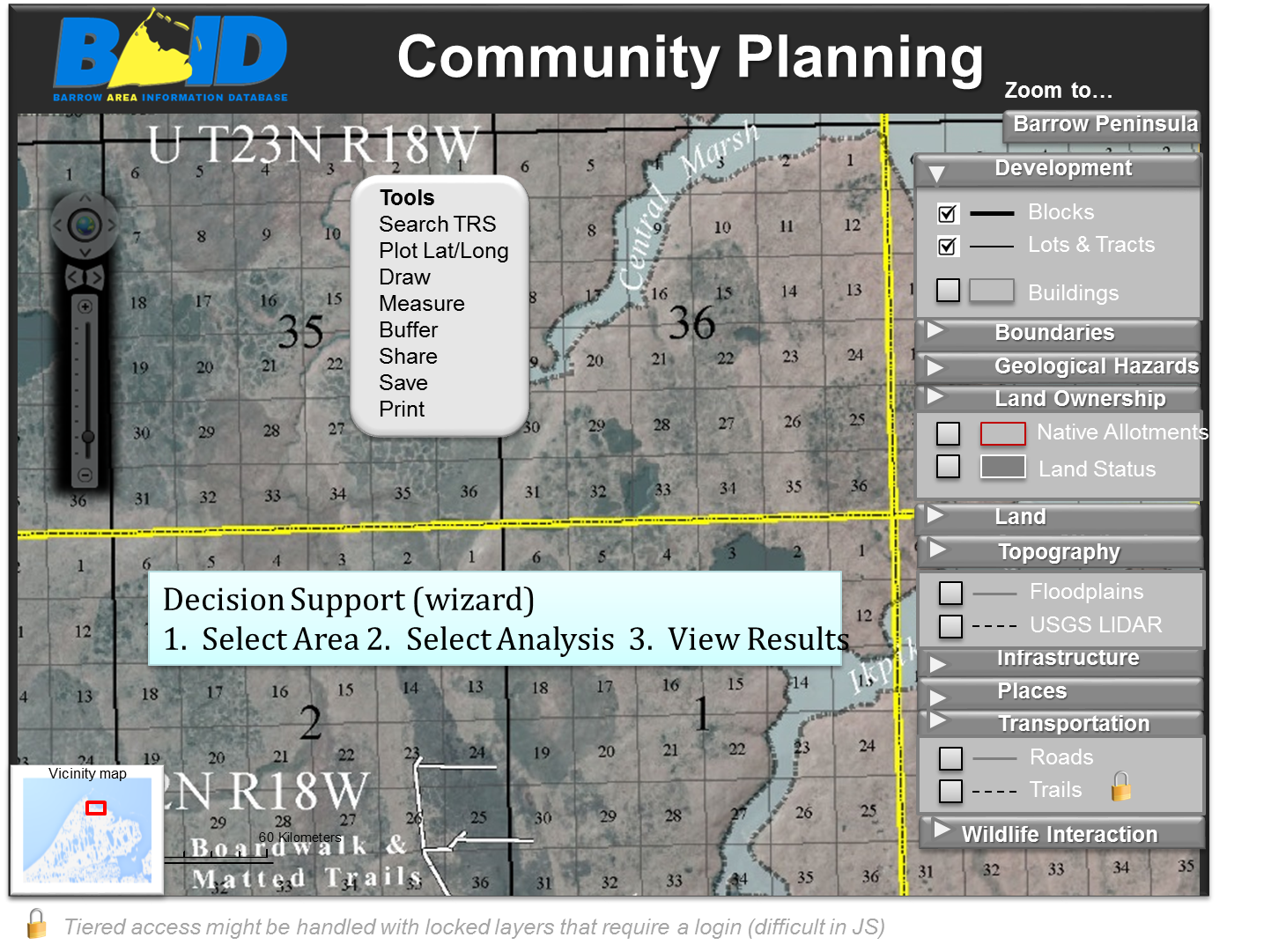 Scoping with Stakeholders
Advisory Council & Community meetings
Follow up Discussions with NSB Planning
Discussions with NSB Emergency Management and ARIES team regarding monitoring of priority infrastructure 
Reviewed NSB Permit Applications
Reviewed Umiaq Permit Applications
Participated in Umiaq BEO Science Planning Meetings
Stakeholder Feedback
Expert guidance in 2014-2015 is critical to ensure the apps will be helpful.

How could the new wetlands map be applied in workflows for decision making?

Could synthesized information on erosion rates be used for comprehensive planning?

Specific recommendations for the tools? Priority data layers?

Where are the most important areas?

How should we handle maintenance of dynamic data layers?
Stakeholder Participation
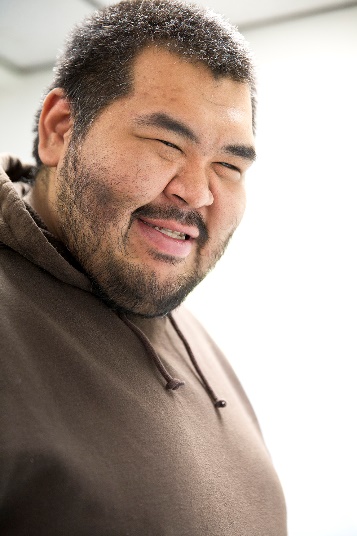 Local Expertise and Capacity
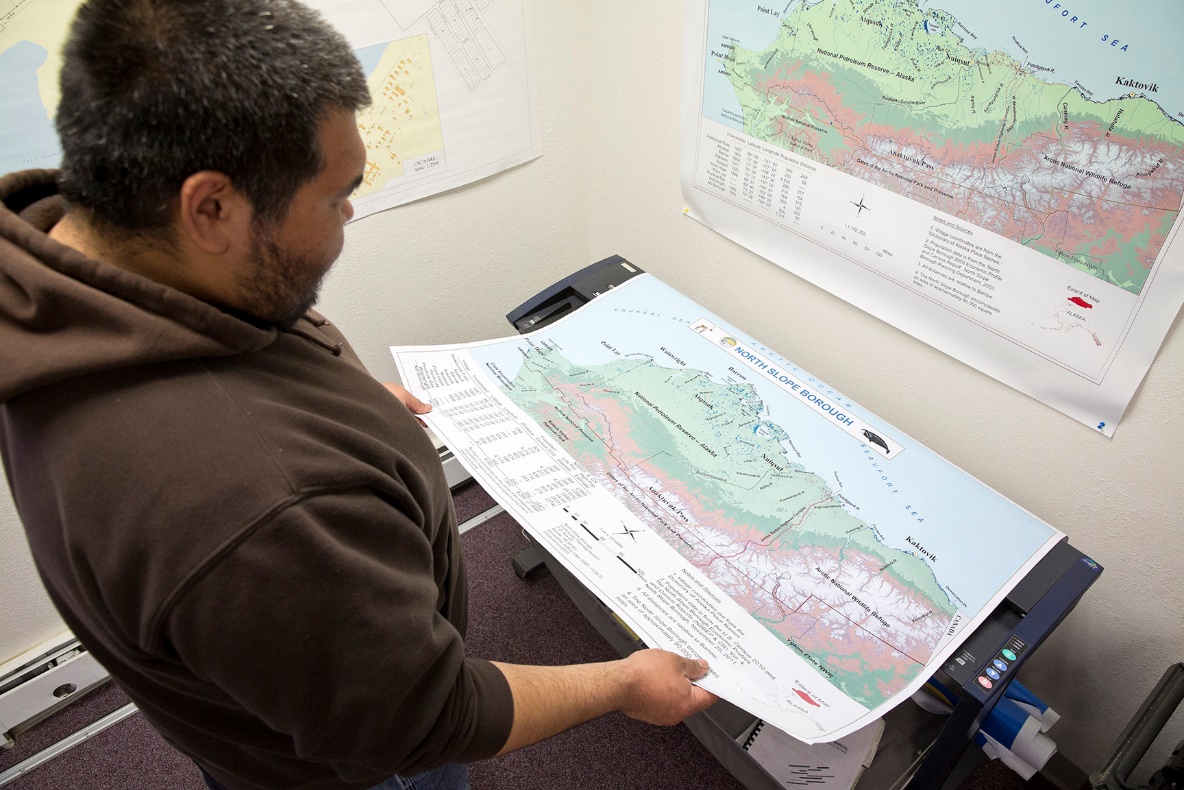 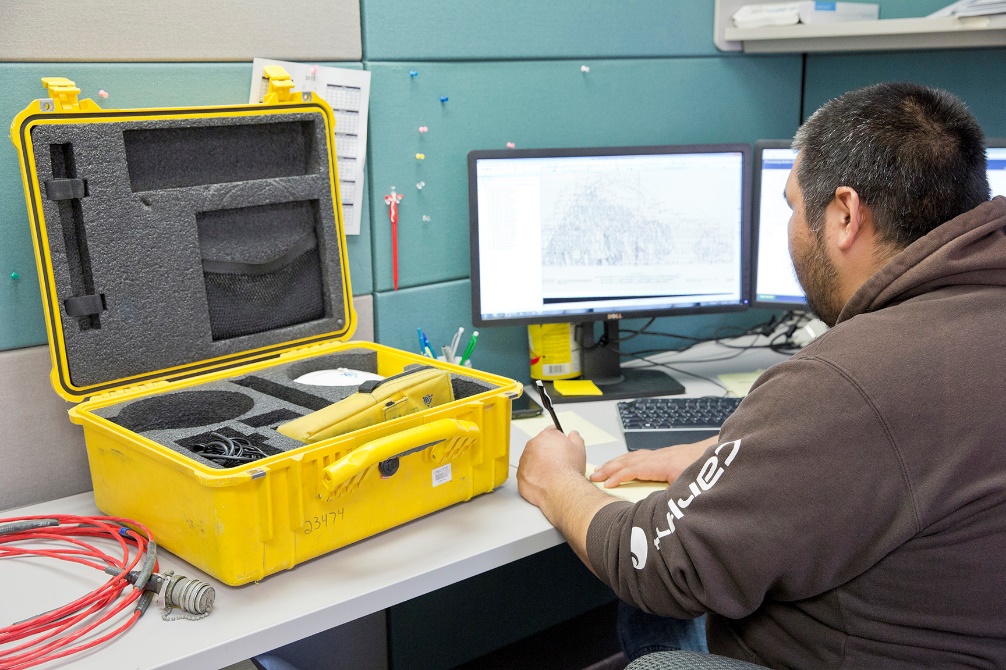 Ongoing and Other Activities
All activities above to continue in 2015

Time lapse photography (7 total)
5-node micromet stations deployed (3 on coast)
New seismic sensor for measuring wave impact prototyped in 2014
Terrestrial lidar of Chukchi Coast ~200 x 100m 2012-14
Kite Aerial Photography and derived DEMs (UAV in 2015?)
Near shore bathymetry mapping
Pressure sensors, water temp., underwater time lapse camera
Water chemistry – pCO2, pH, alkalinity, turbidity, C, N, sediment characterization – sensor system prototyped in 2013
Thanks – Questions?
[Speaker Notes: ****Add collaborators, students, funding agencies]